Применение перфокарт в экологическом воспитании дошкольников
Выполнила
Воспитатель МБДОУ № 149
Собанчинова С.Д.
Перфокарта – это индивидуальная карточка с заданием, сделанная из бумаги или картона.
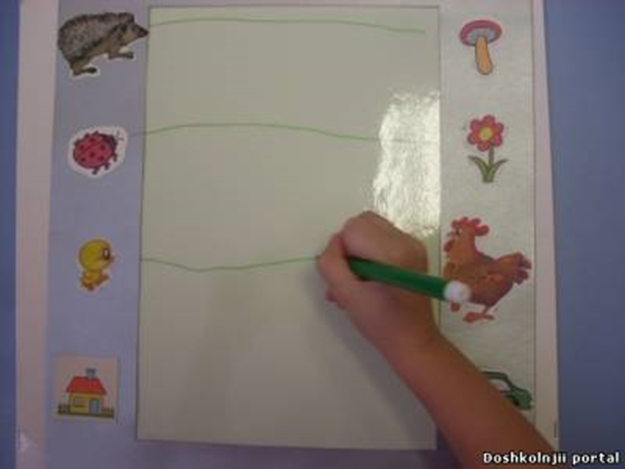 задачи
1. Упражнять в классификации,
              сравнении, общении, доказательной речи.
              2. Уточнять знания детей о диких, 
              домашних животных и птицах; овощах и
              фруктах, ягодах и грибах, насекомых и 
              пресноводных животных, о деревьях, явлениях природы 
              3. Развивать мышление, память,
              внимание, слуховое восприятие; умение
              рассуждать, обобщать, делать выводы.
              4. Воспитывать бережное отношение к
              объектам живой  и неживой природы.
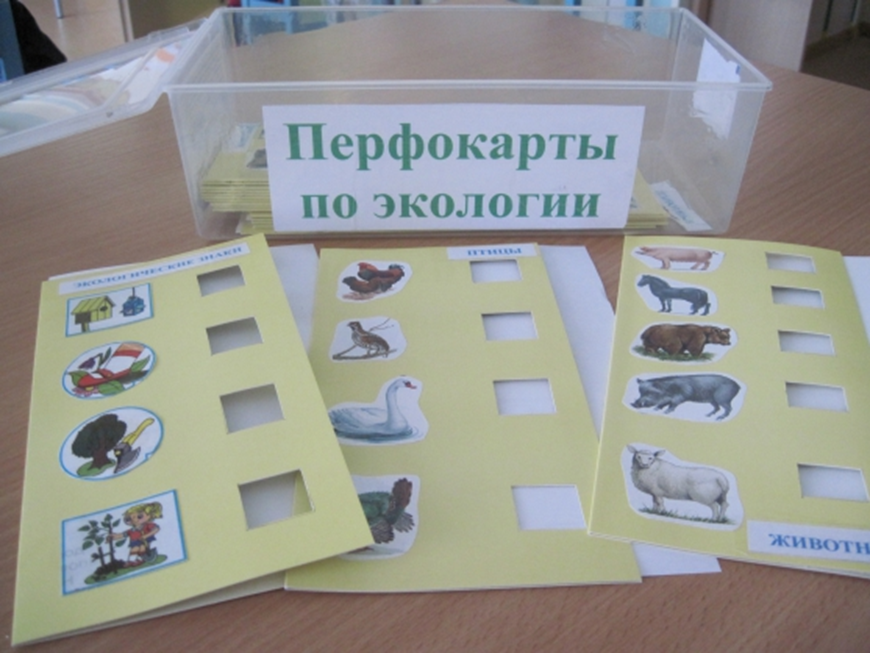 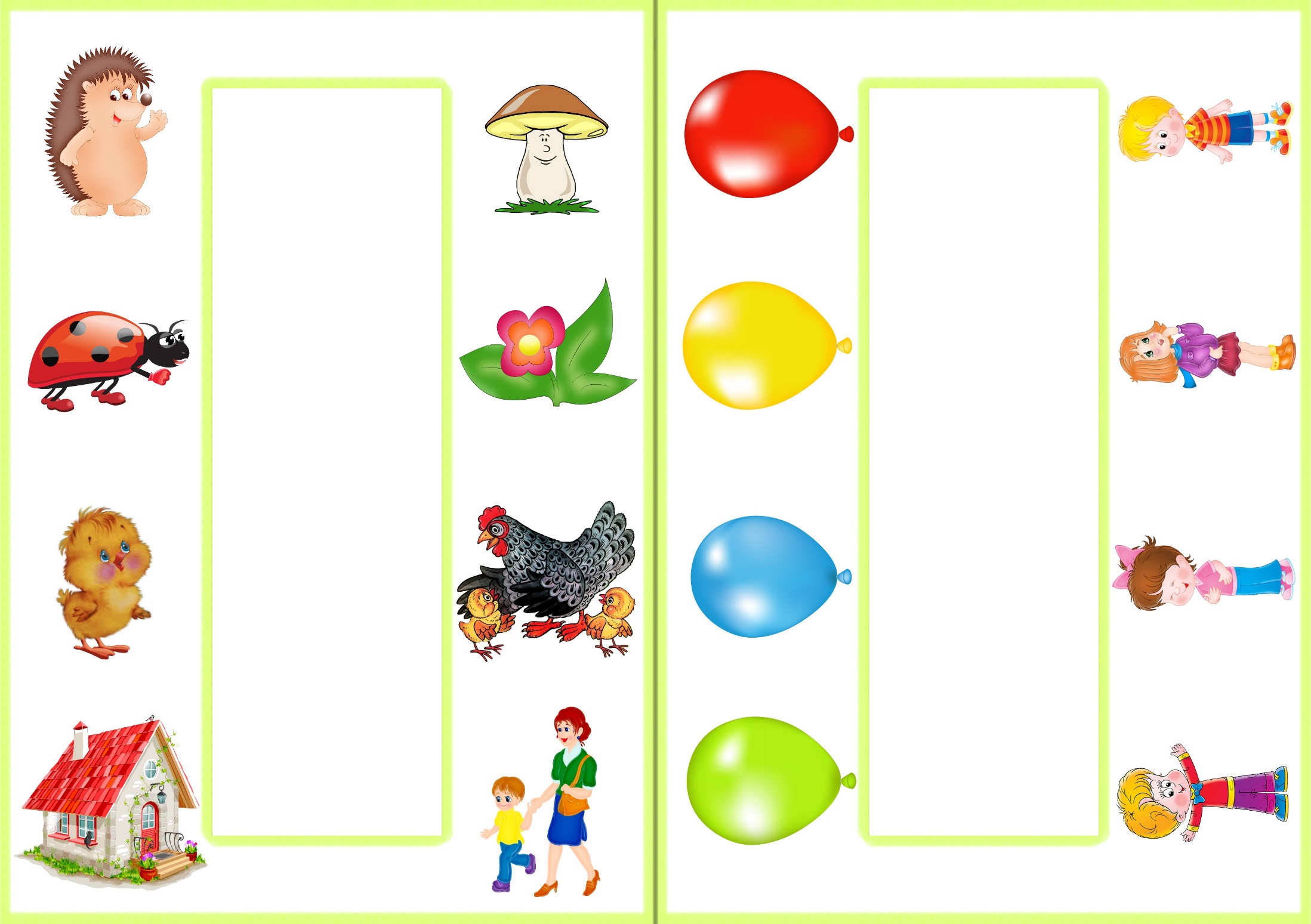 Белозёрова Татьяна Владимировна
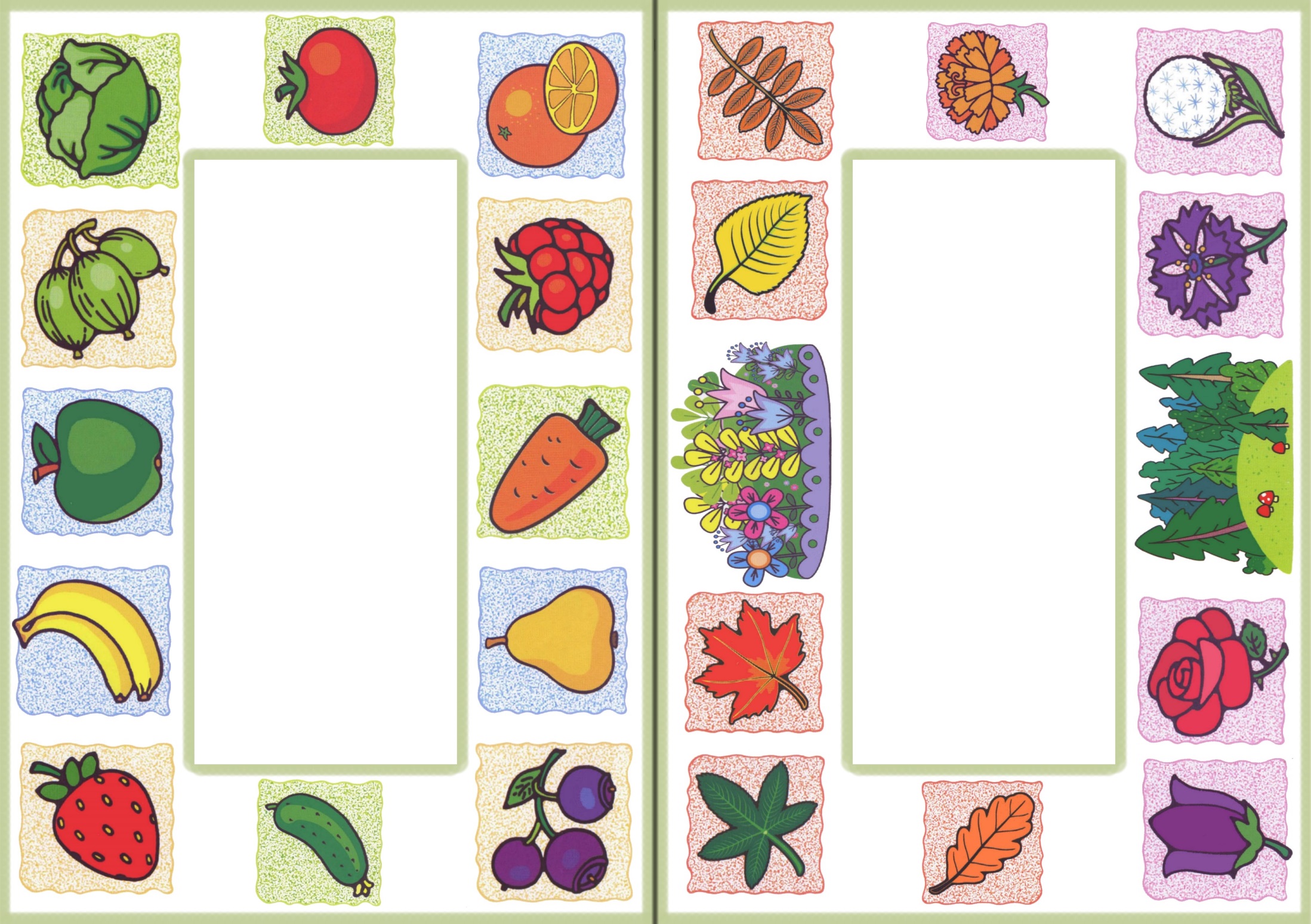 Белозёрова Татьяна Владимировна
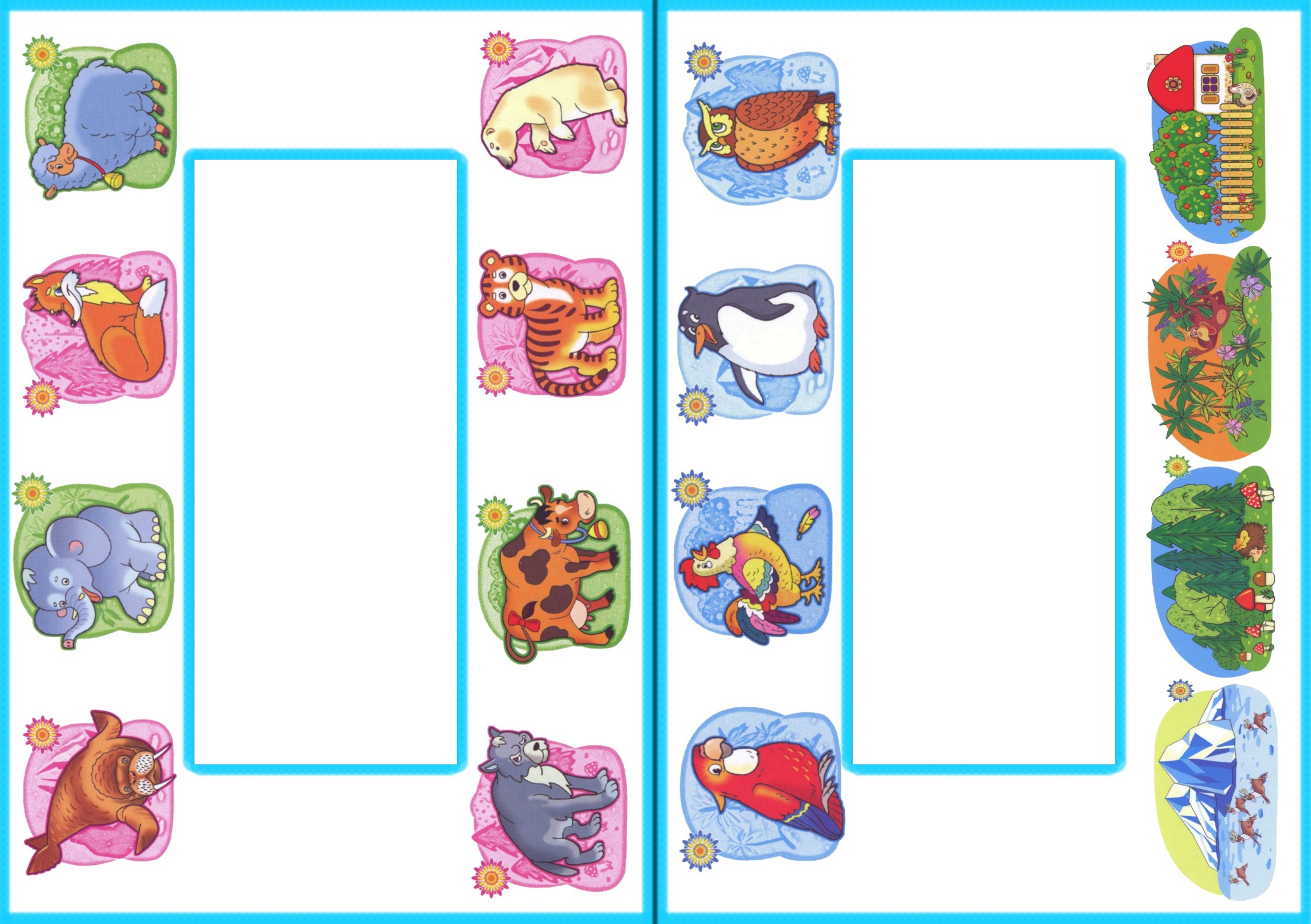 Белозёрова Татьяна Владимировна
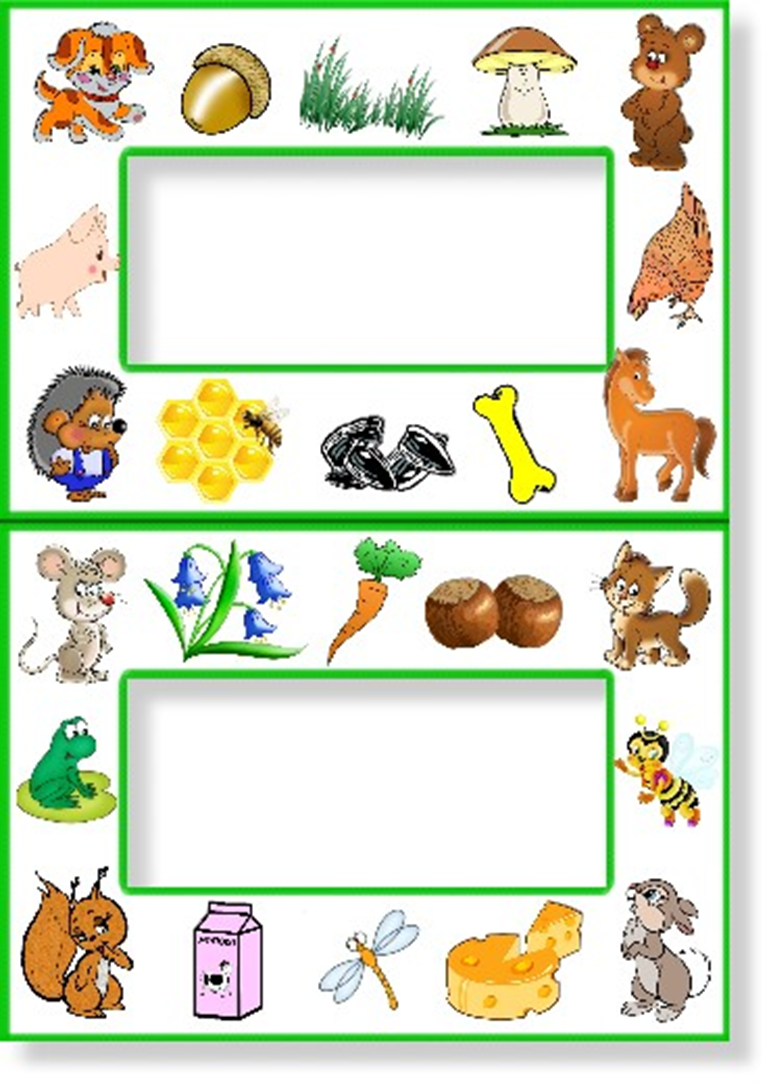 Белозёрова Татьяна Владимировна
Руководство деятельностью детей:
заинтересовывать детей предстоящей деятельностью.
создать  проблемно – поисковую ситуацию.
объяснить правила.
познакомить с общими способами действий.